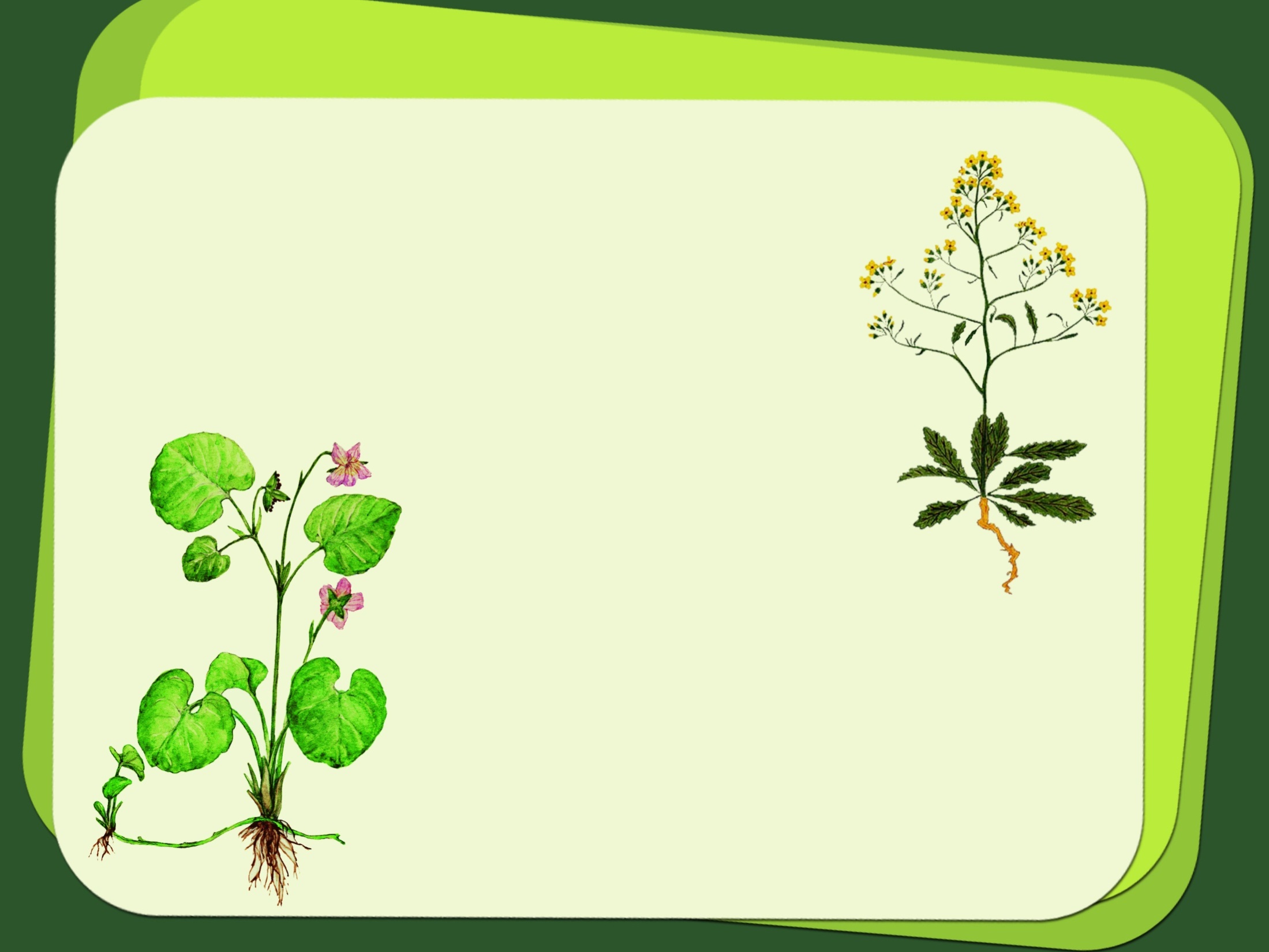 Красная книга
Тульской области
Подготовила воспитатель 
МКДОУ «Шварцевский д/с» Воеводина Н.М.
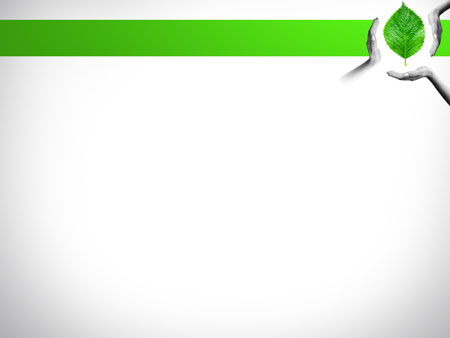 Красная книга Тульской области:
это официальное издание, содержащее сведения о состоянии популяций и необходимых мерах охраны 292 видов организмов, в том числе 165 видов сосудистых растений, 44 моховидных, 25 – лишайников и 58 видов грибов, нуждающихся в специальной охране на территории Тульской области.
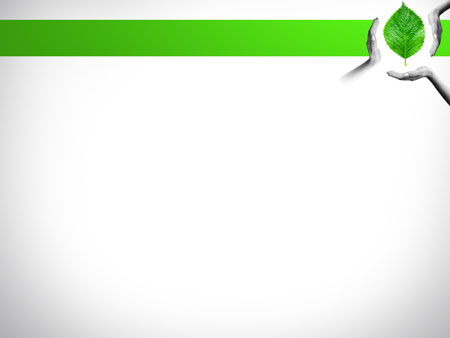 АСТРА  РОМАШКОВАЯ
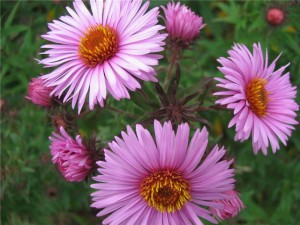 Семейство Сложноцветные.
Редкий вид.
На территории области известно около 20-25 популяций, однако большинство из них малочисленны – от единичных растений до 10-20 особей
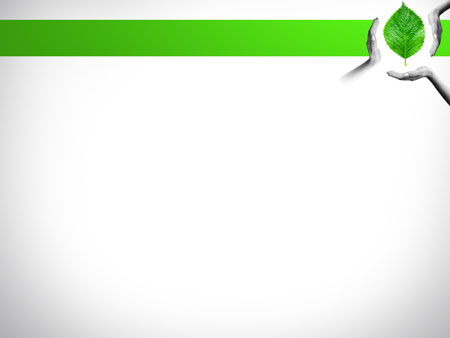 Багульник болотный
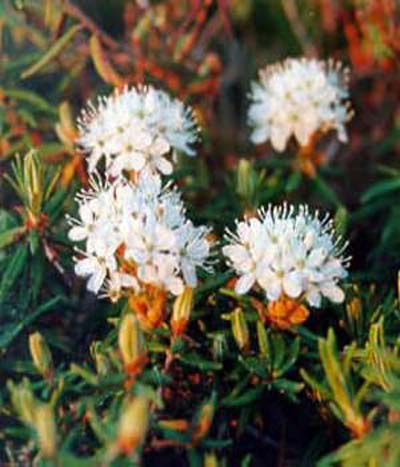 Семейство Вересковые.
Вид, находящийся под угрозой исчезновения.
Вечнозеленый кустарничек высотой обычно 20-50 см, в местах произрастания встречается небольшими группами.
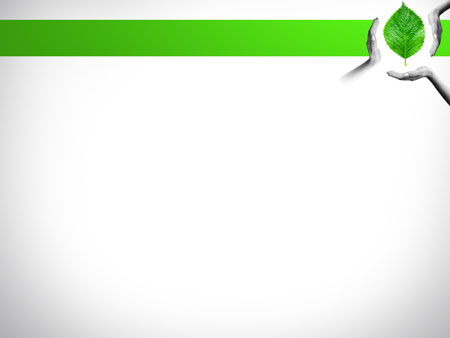 БАШМАЧОК  НАСТОЯЩИЙ
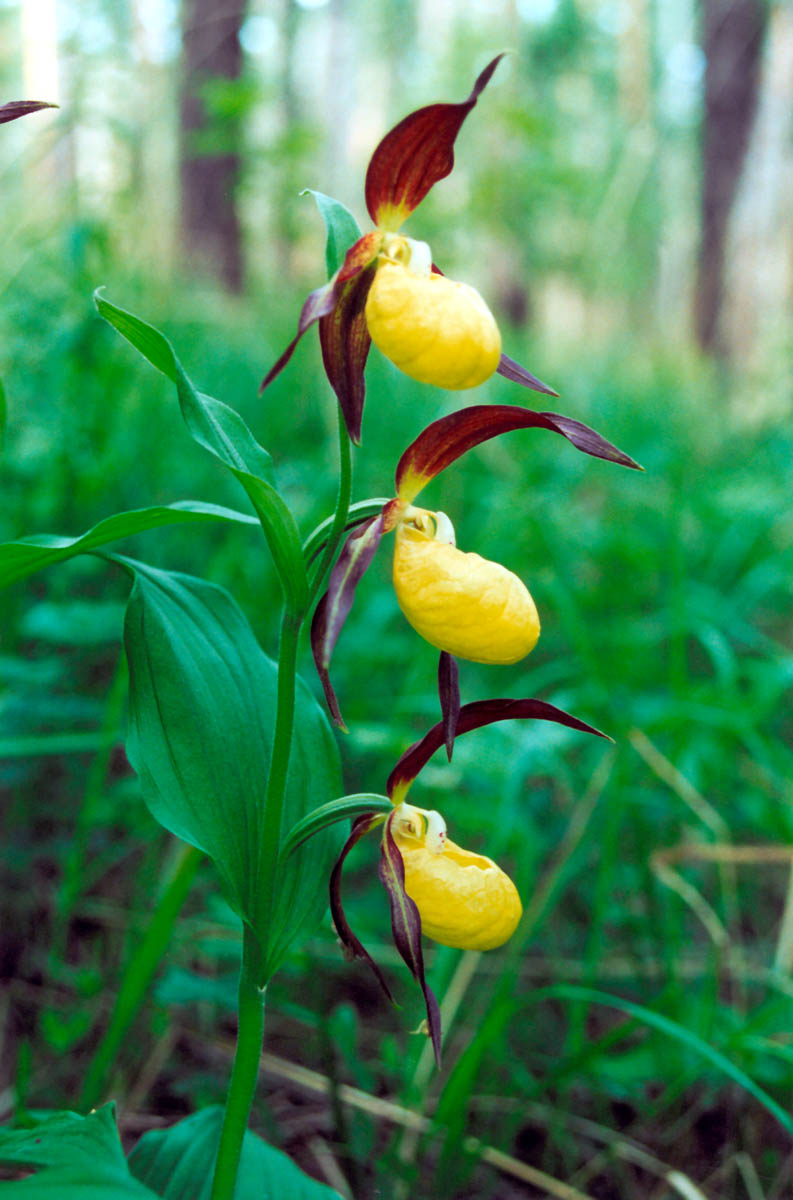 Семейство Орхидные.
Сокращающийся в численности, уязвимый вид.
Многолетнее травянистое растение высотой 25-50 см. Зимостоек.
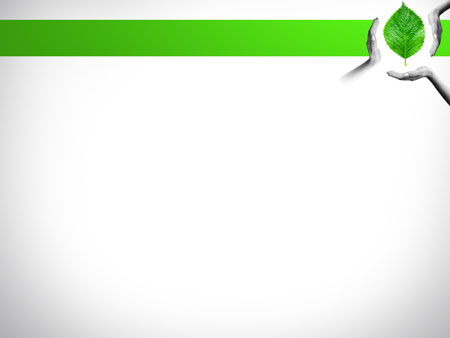 ВАСИЛЁК  РУССКИЙ
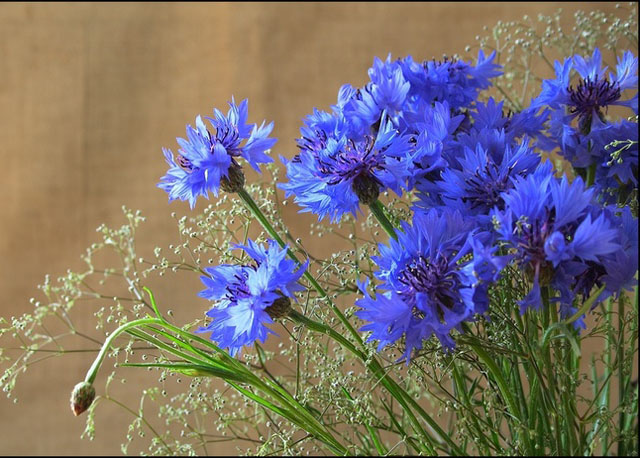 Семейство Сложноцветные.
Вид, находящийся под угрозой исчезновения.
Многолетнее стержнекорневое травянистое растение высотой до 140 см. Растение светолюбивое.
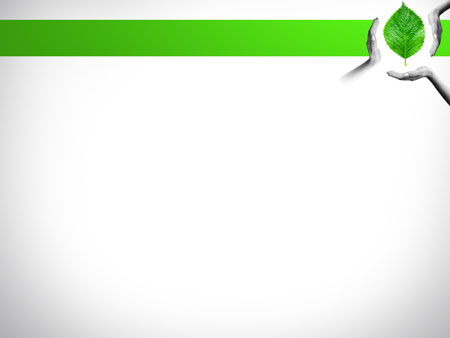 ВЕНЕЧНИК  ВЕТВИСТЫЙ
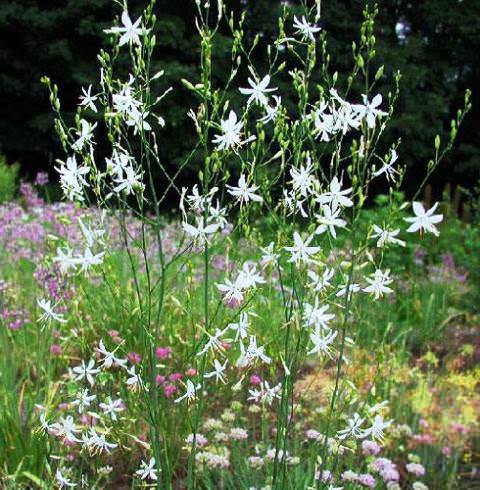 Семейство Лилейные.
Редкий вид.
Многолетнее растение высотой 30-90 см. В области известно около 50 популяций, большинство из них малочисленны.
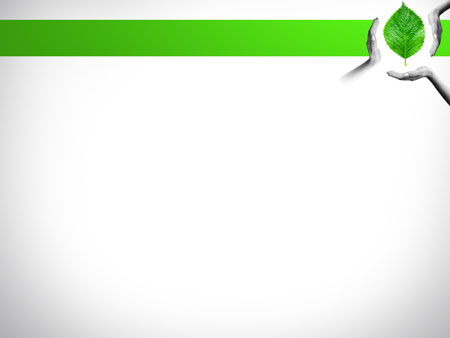 ВЕРЕСК  ОБЫКНОВЕННЫЙ
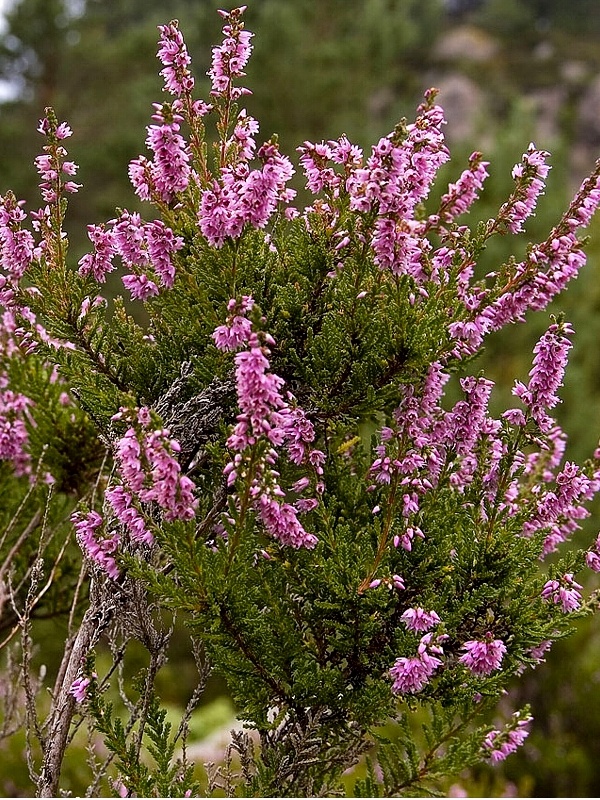 Семейство Вересковые.
Уязвимый вид.
Вечнозеленый кустарничек высотой 30-50 см. Растет на песчаных почвах по опушкам сосняков, на полянах, а также на вырубках в сосняках.
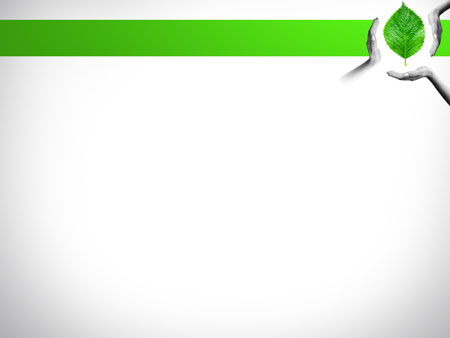 ГВОЗДИКА  ПЫШНАЯ
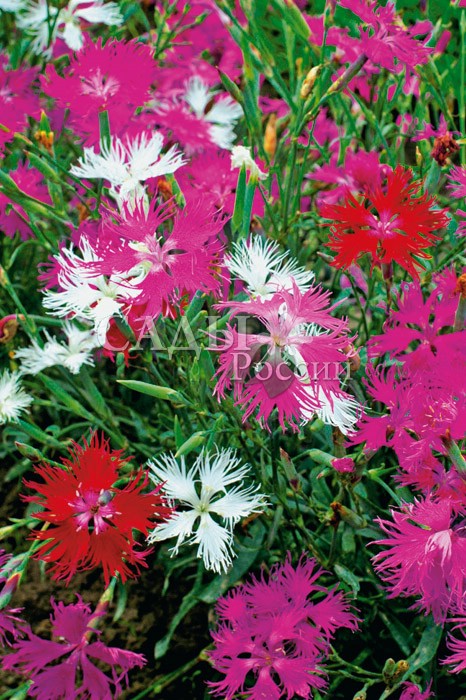 Семейство Гвоздичные.
Уязвимый вид.
Многолетнее корневищное травянистое растение высотой 20-40 см. Растет в светлых лесах, а также на их опушках и полянах.
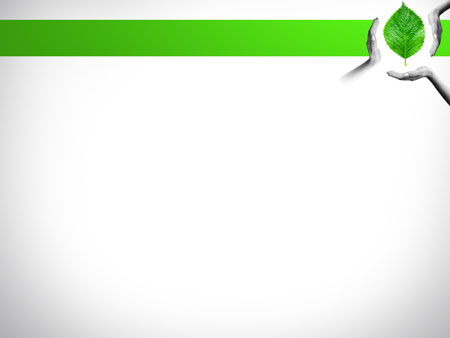 ГОРЕЧАВКА ЛЁГОЧНАЯ
Семейство Горечавковые.
Сокращающийся в численности, уязвимый вид. 
Многолетнее травянистое растение высотой 15-60 см с толстым корневищем. Обитает по сыроватым и заболоченным местам.
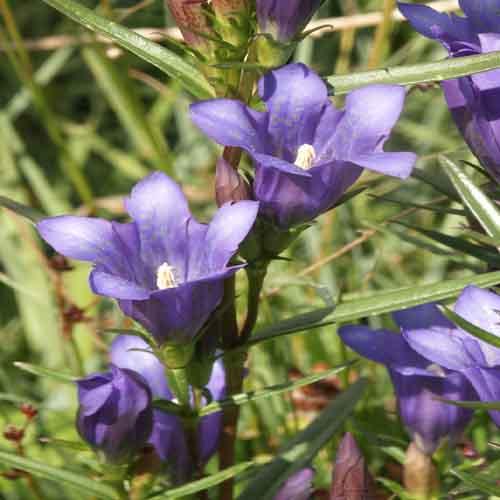 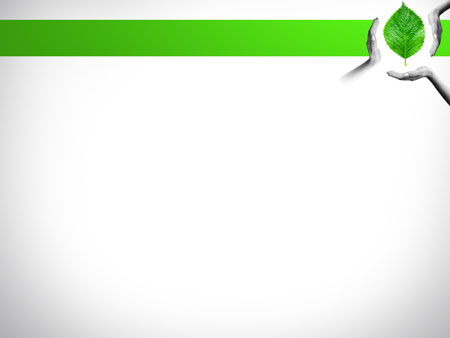 ЗУБЯНКА  ПЯТИЛИСТНАЯ
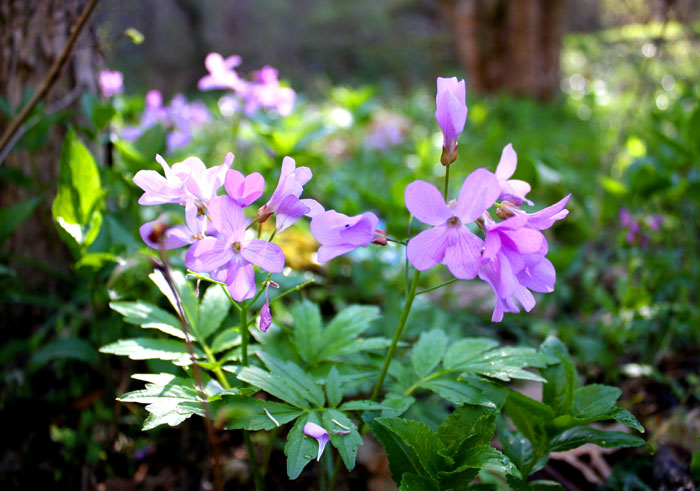 Семейство Крестоцветные. 
Редкий вид.
Многолетнее травянистое растение высотой 50-60 см. Растет в тенистых лесах на богатой перегноем почве.
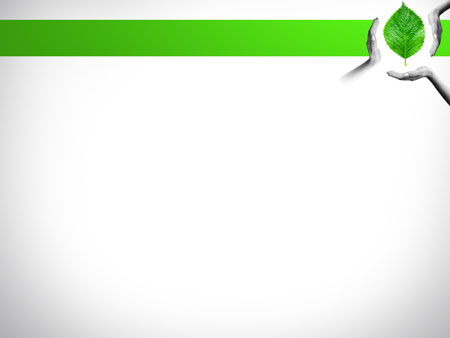 КОЛОКОЛЬЧИК  АЛТАЙСКИЙ
Семейство Колокольчиковые.
Уязвимый вид.
Многолетнее травянистое растение. Растет на черноземных почвах в сообществах луговых степей.
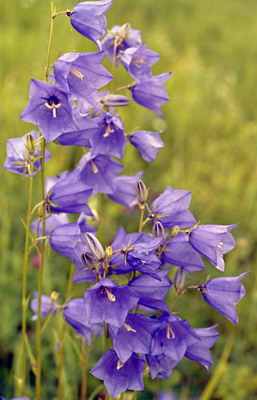 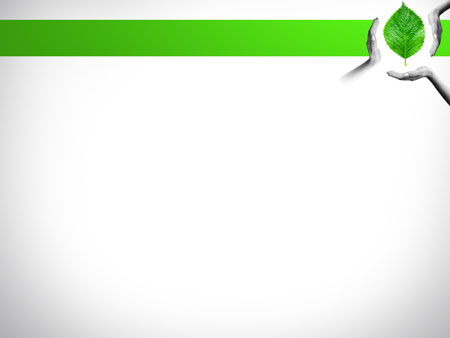 КУВШИНКА  БЕЛОСНЕЖНАЯ
Семейство Кувшинковые.
Редкий вид.
Многолетнее водное растение. Цветки белые, крупные. Предпочитает стоячие или слабо проточные водоемы с относительно чистой водой.
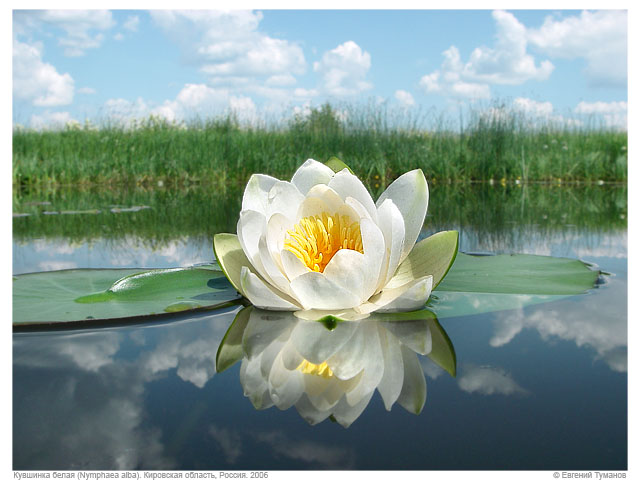 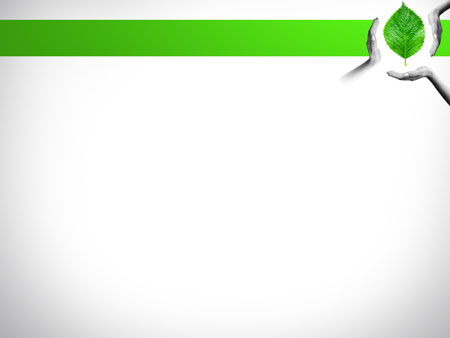 МОЛОДИЛО  ПОБЕГОНОСНОЕ
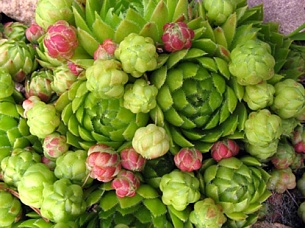 Семейство Толстянковые.
Сокращающийся в численности, уязвимый вид.
Многолетнее растение, образующее шаровидные укороченные побеги в виде прикорневой розетки сочных мясистых листьев.
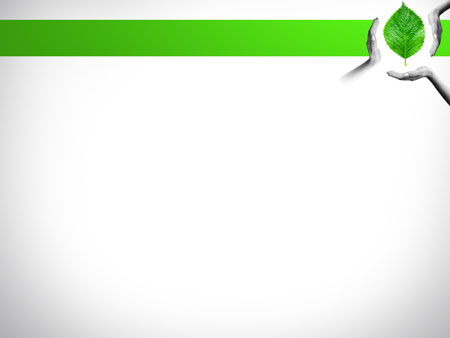 ОСОКА  ПРЯМОКОЛОСНАЯ
Семейство Осоковые.
Редкий вид. 
Многолетнее травянистое длиннокорневищное растение высотой до 150 см. Растет по заболоченным местам, берегам рек и озер.
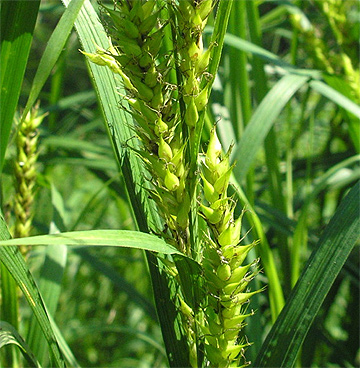 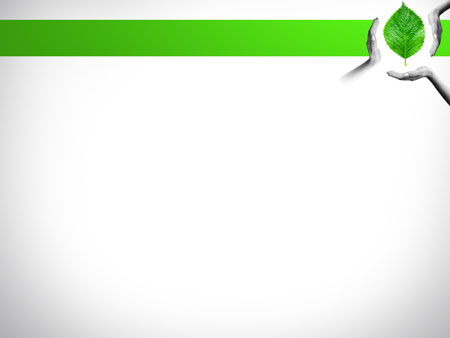 РОСЯНКА АНГЛИЙСКАЯ
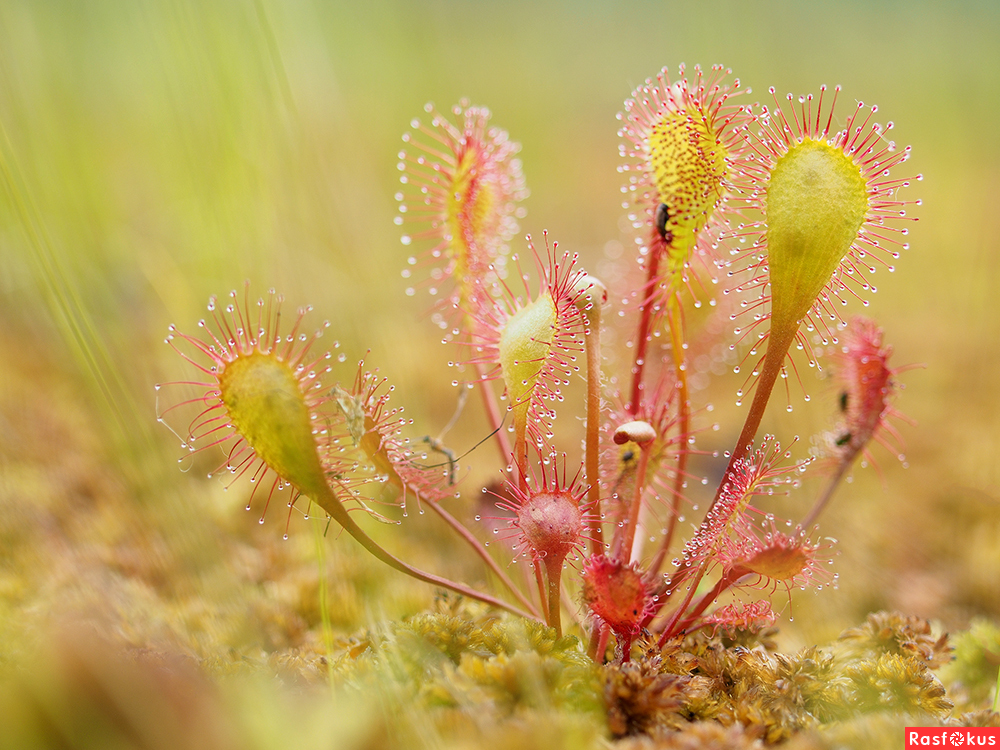 Семейство Росянковые.
Вид, находящийся под угрозой исчезновения. 
Многолетнее травянистое растение. Произрастает на открытых мезотрофных сфагновых сплавинах карстовых болот.
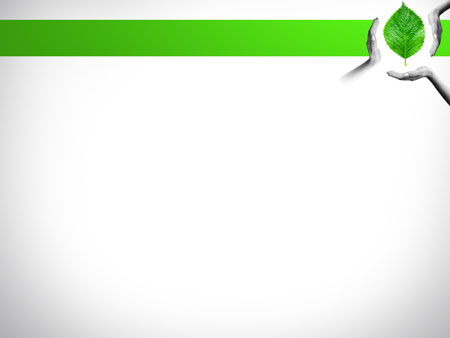 РЯБЧИК  БОЛОТНЫЙ
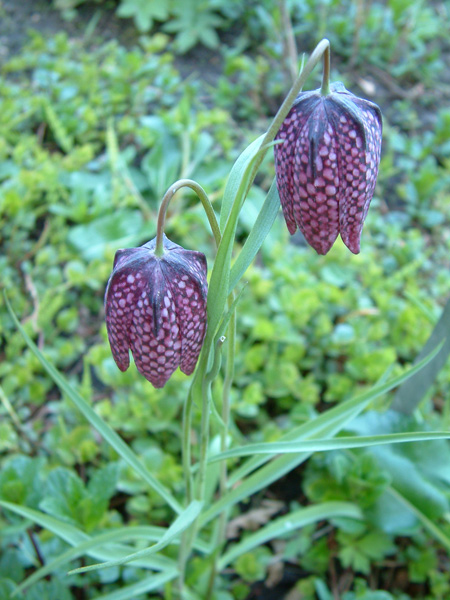 Семейство Лилейные.
Сокращающийся в численности, уязвимый вид.
Многолетнее травянистое растение высотой 15-30 см. растет на сырых лугах и в светлых лесах, в местах с повышенным увлажнением.
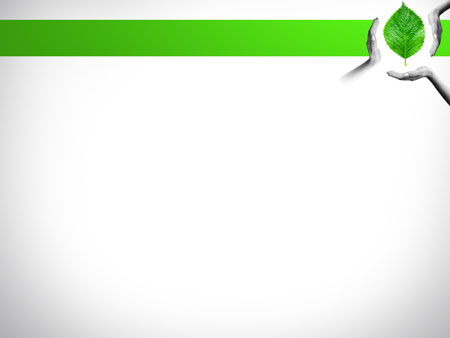 ЧИНА  БОЛОТНАЯ
Семейство Бобовые.
Сокращающийся в численности, уязвимый вид. 
Многолетнее травянистое растение. Растет на влажных и заболоченных лугах.
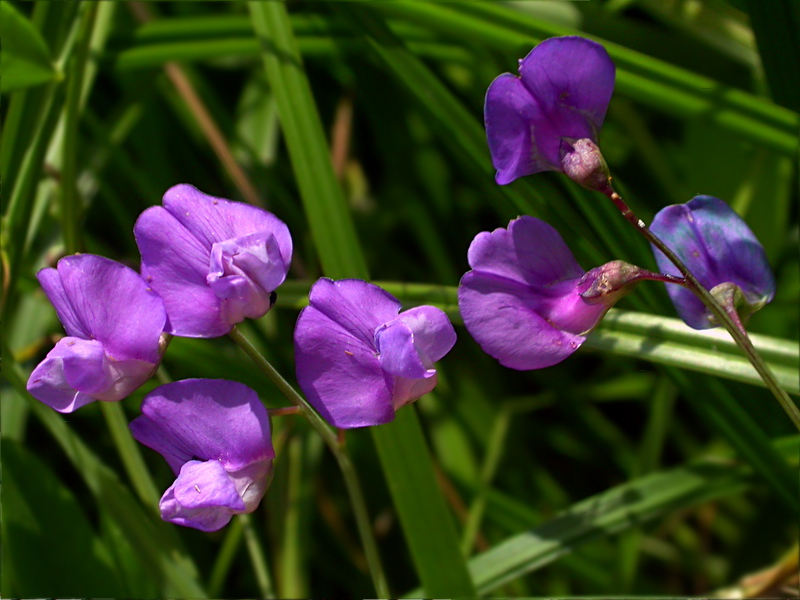 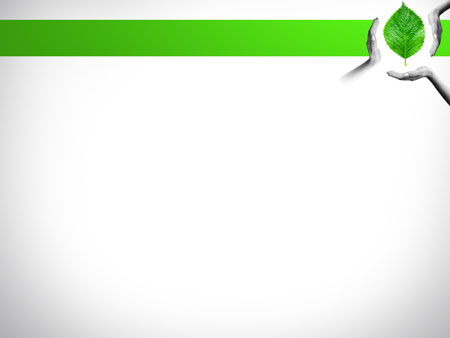 Спасибо за внимание